Модель превентивної освіти у Школі сприяння здоров'я
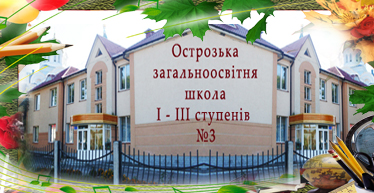 Інформаційна карта школи
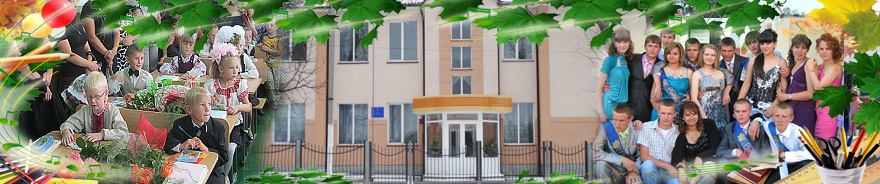 Юридична  адреса: 
     35800, Рівненська область, 
     м. Острог, вул. Івана Вишенського,  3 а,  тел.  (03654) 2-34-03; 
 
 Електронна адреса: Z osh_Ostrog 3@ ukr.net. 

 В школі навчається – 213 учнів, працює – 26 педагогів.
Місія школи
Формування  навичок здорового способу життя на засадах християнської моралі, забезпечення рівного доступу учнів  до якісної освіти.
Структурна модель превентивного виховання школи
Я – здорова особистість
Педагогічна рада
Рада школи
Батьківський  всеобуч
Соціально-психологічна служба
Учнівське самоврядування
Клуб «За здоровий спосіб життя»
Використання здоров’язберігаючих, педагогічних  технологій та методик
Повернення до джерел християнського виховання
Використання соціально – психологічних інноваційних форм та методів
Спортивний фотоколаж
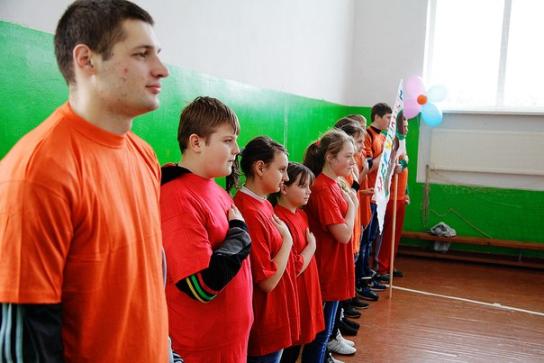 Ми
  любимо
       Україну!!!
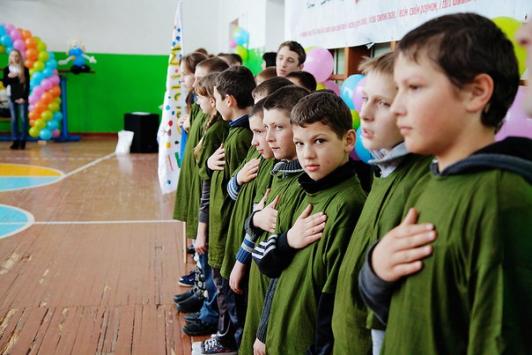 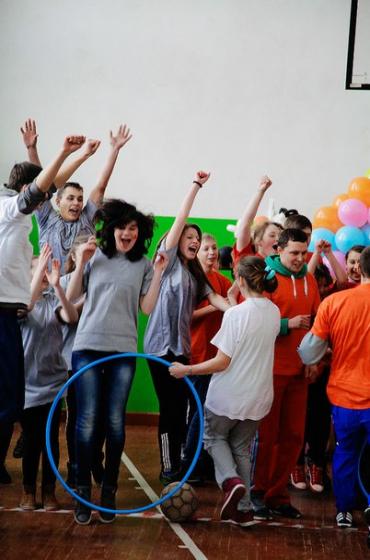 Хвилини  перемоги…
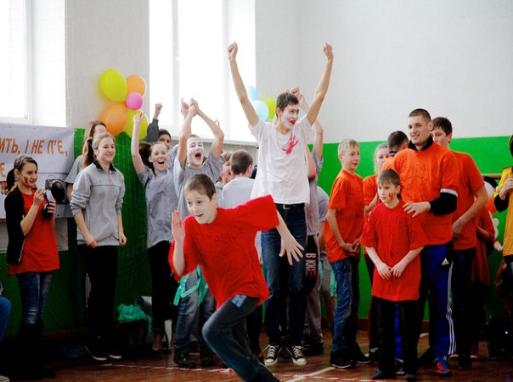 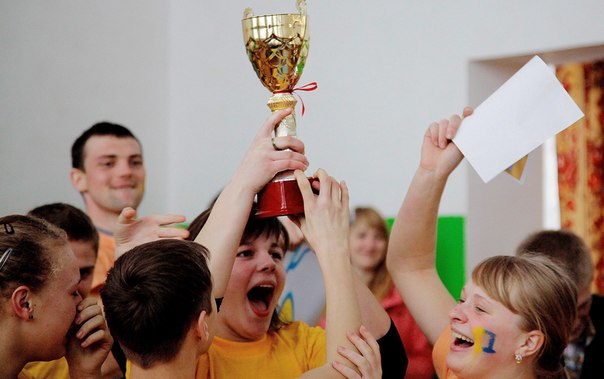 Свято здоров'я
 День фізкультури і спорту
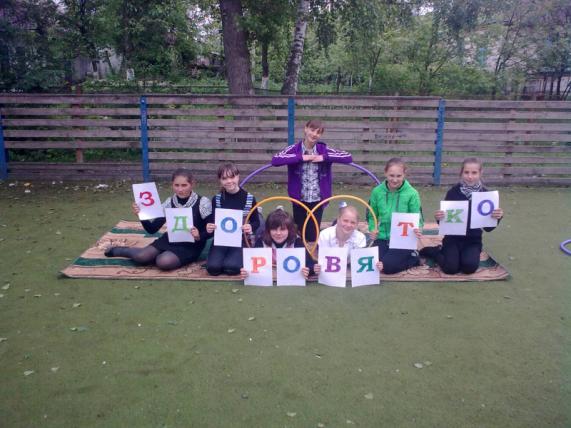 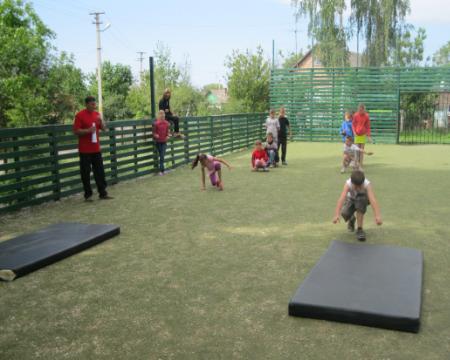 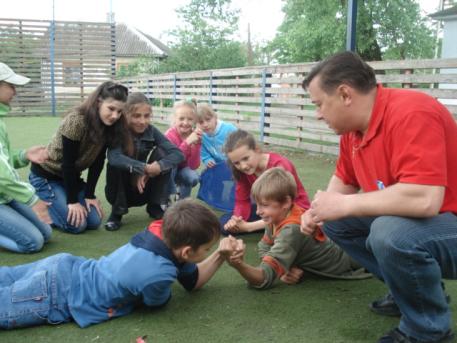 «Веселі старти»
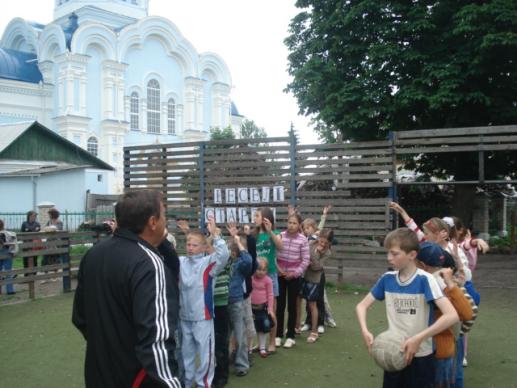 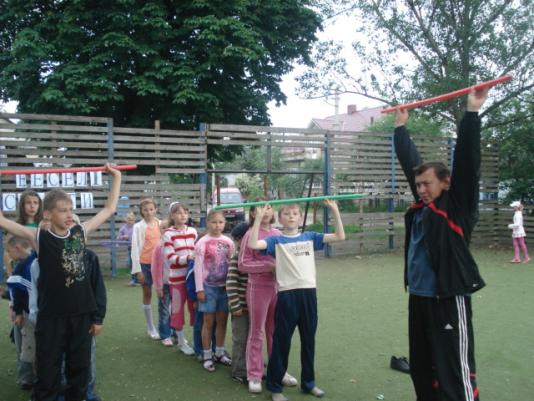 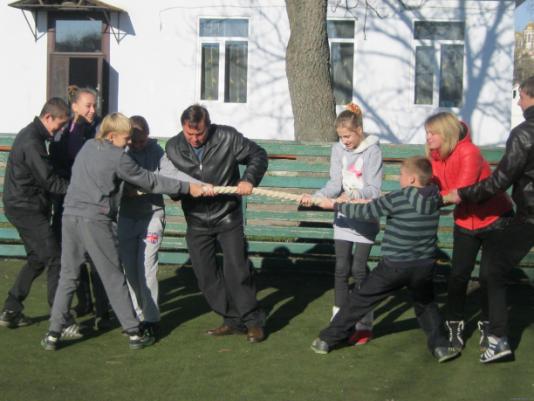 «Козацький гарт»
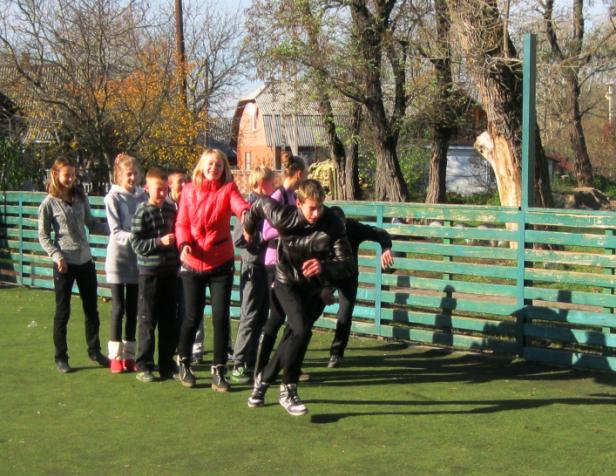 «Тато, мама, я – спортивна сім’я»
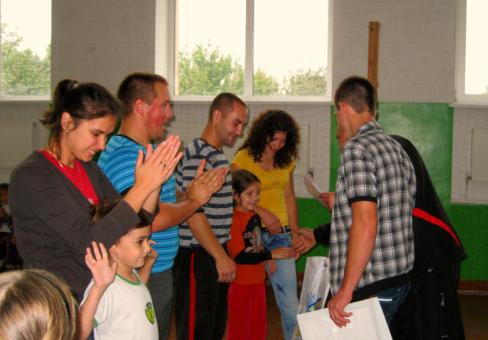 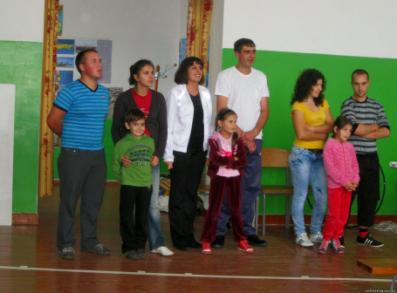 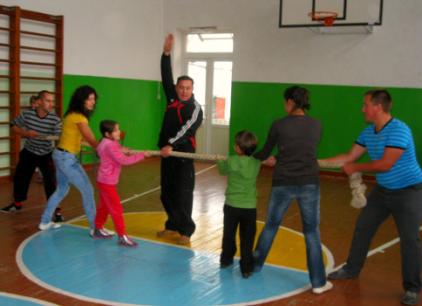 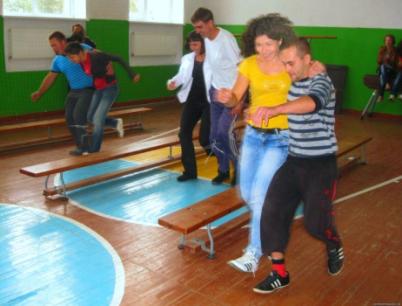 Вуличні тренування, або ж Street Workout  як альтернатива цигаркам та пиву
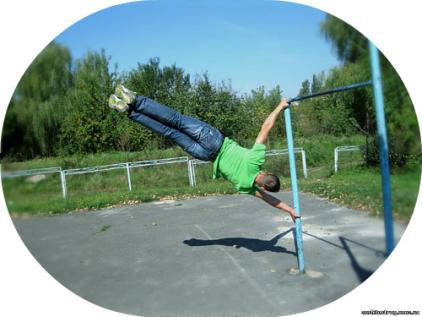 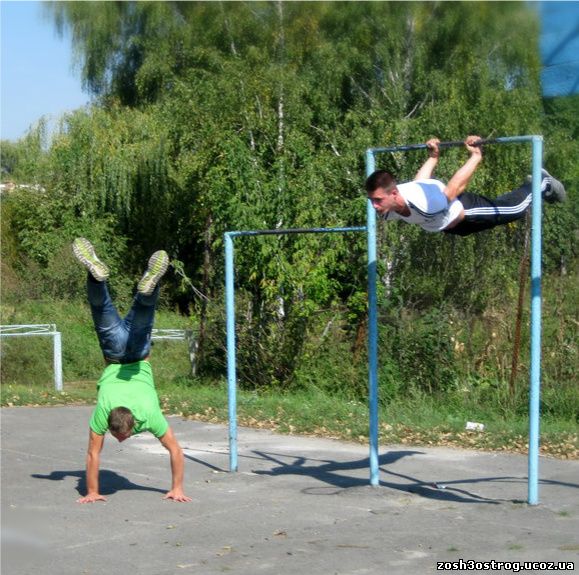 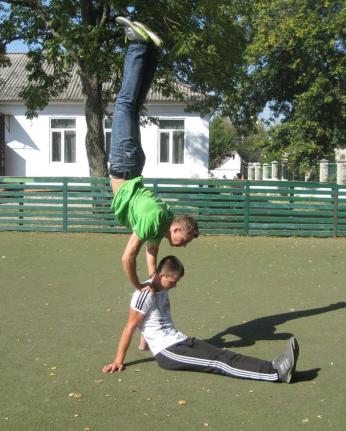 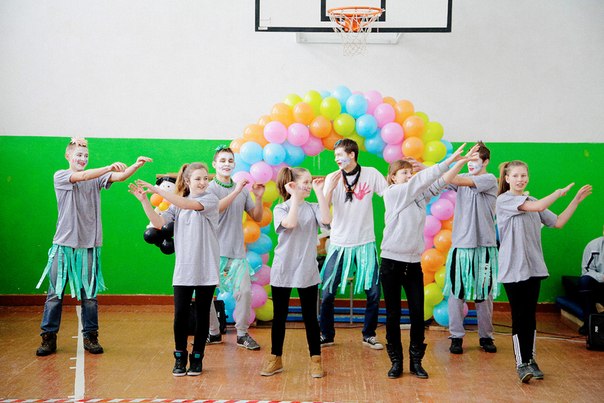 Олімпійський  
тиждень
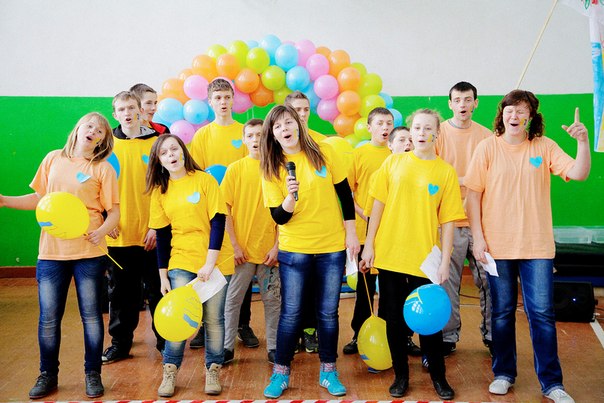 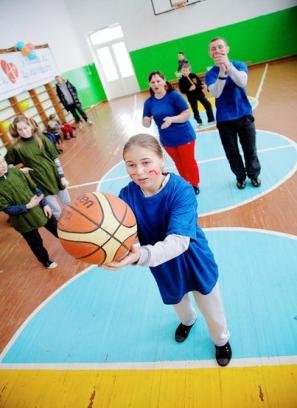 Психолого – педагогічна просвітницька діяльність
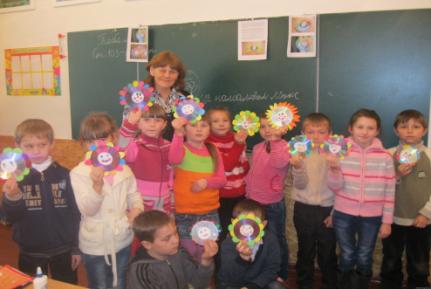 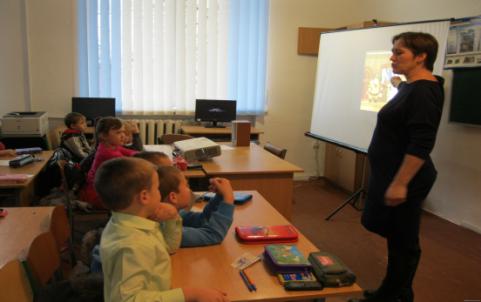 Турнір юних медиків
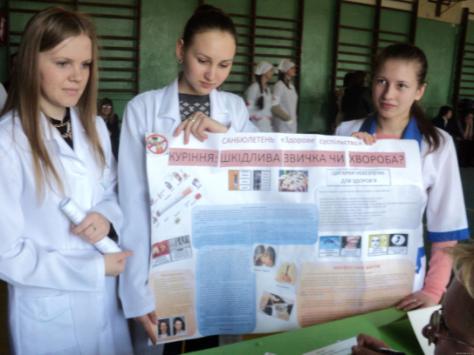 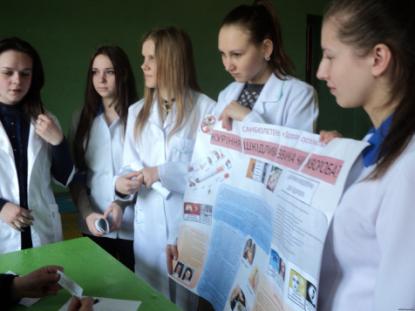 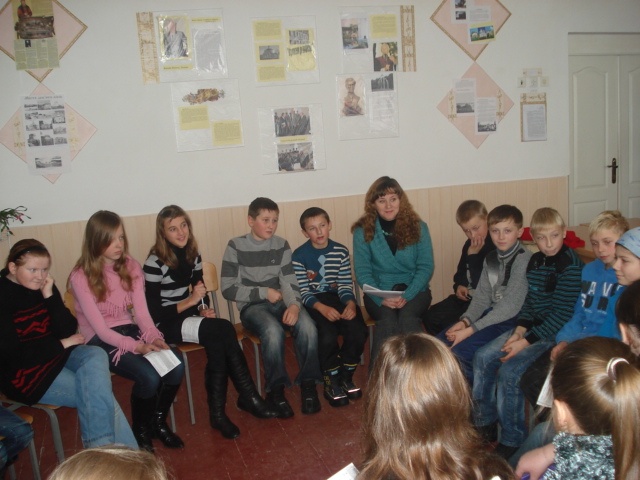 Просвітницький гурток
"Рівний-рівному"
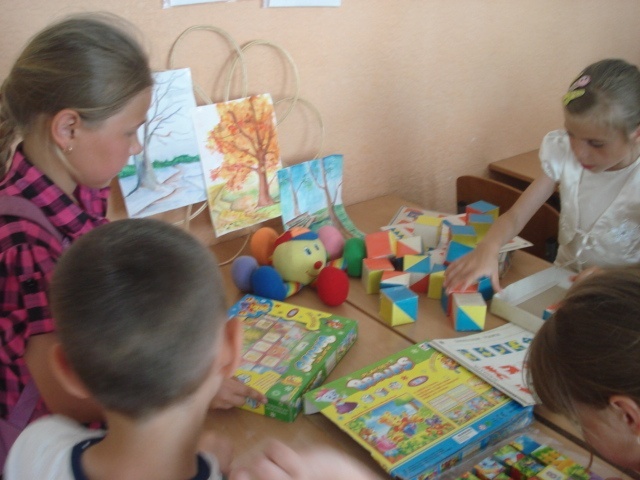 Пізнавально-розвиваючий  гурток
"Юне обдарування"
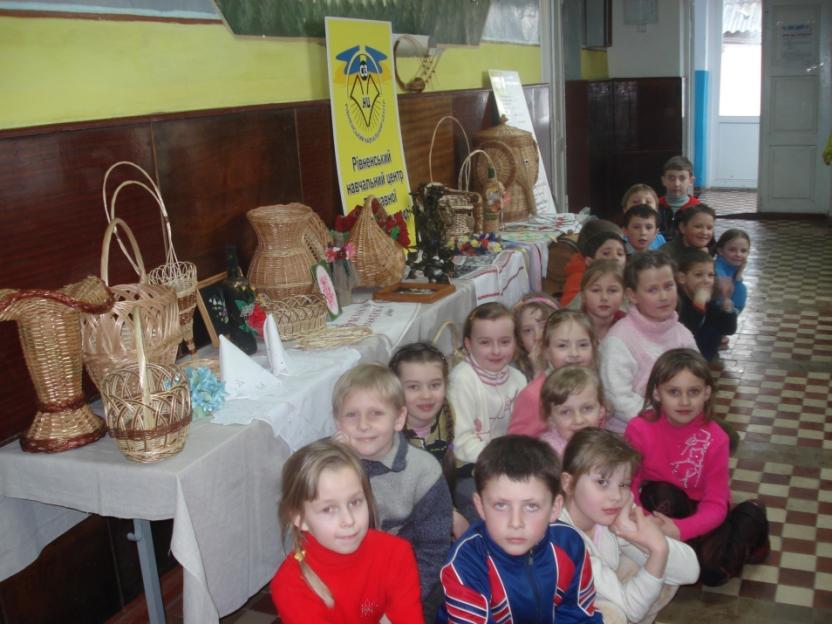 Гурток 
декоративно - прикладного мистецтва
"Барвистий клубок"
День відкритих дверей
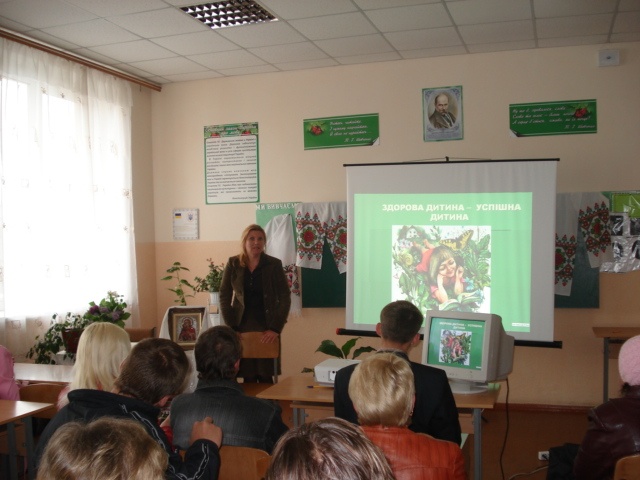 Сімейно-
родинне
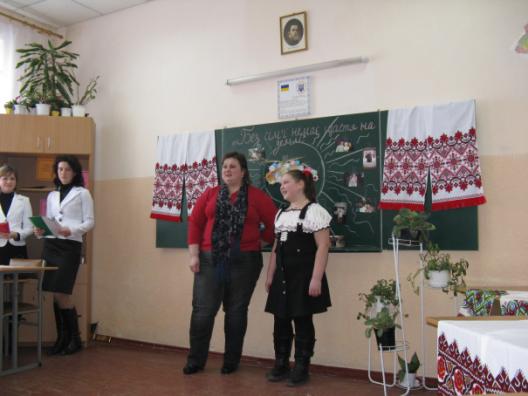 свято
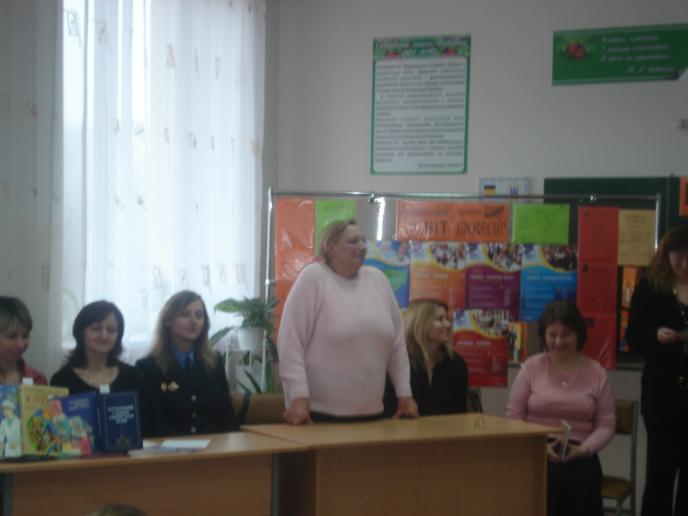 Профорієнтаційне свято
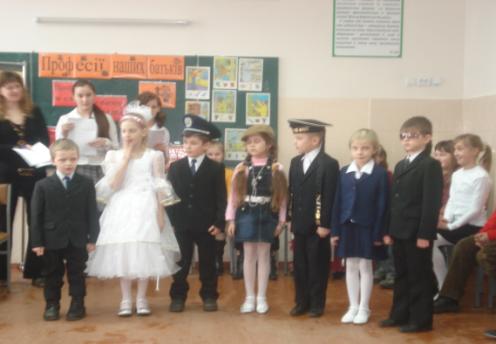 "Професії наших
батьків"
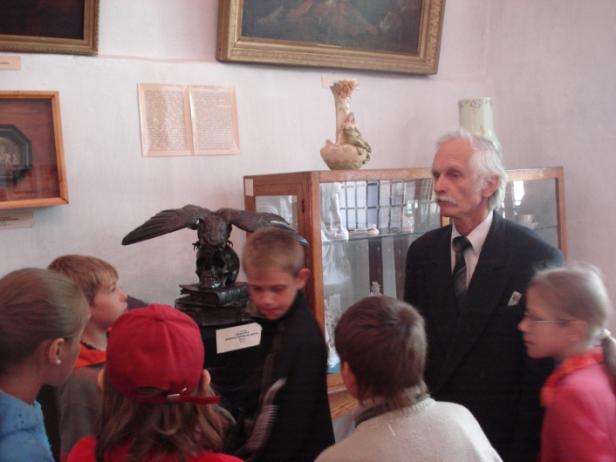 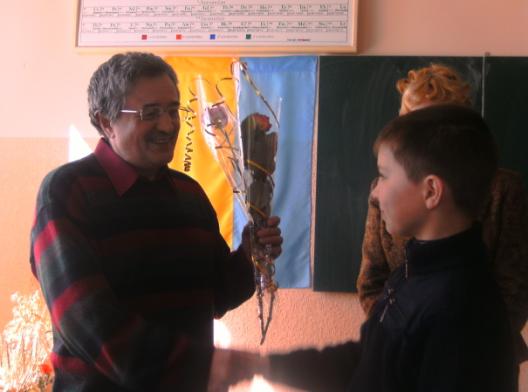 Зустріч
 з цікавими людьми
Упровадження
    технологій 
    ефективного 
    спілкування 
    між батьками 
    та дітьми
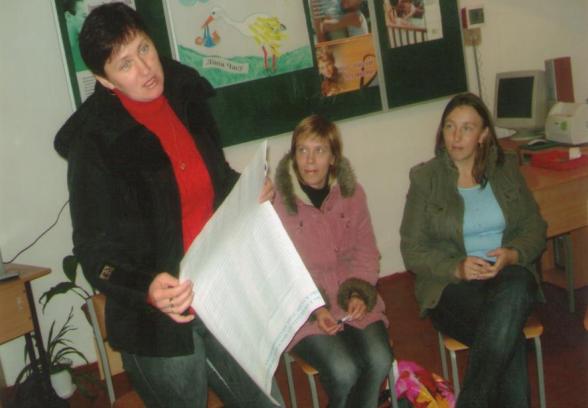 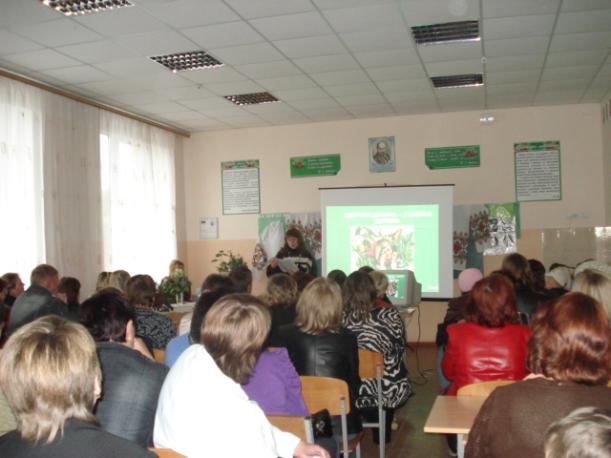 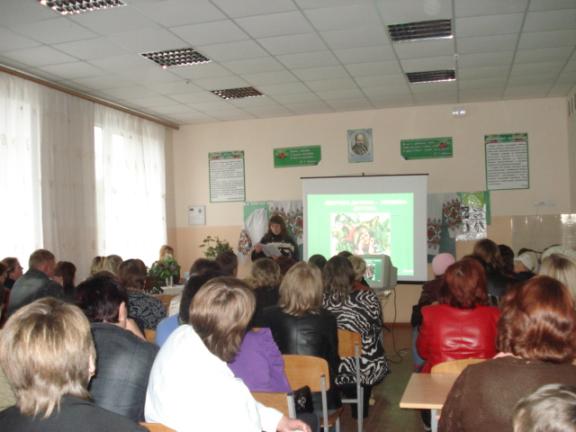 Тренінг психолого – педагогічного
 консультування для батьків
Психологічна просвіта  батьків
 на загальношкільних
 батьківських зборах
Упровадження інноваційних соціально-психологічних технологій у роботі з дітьми
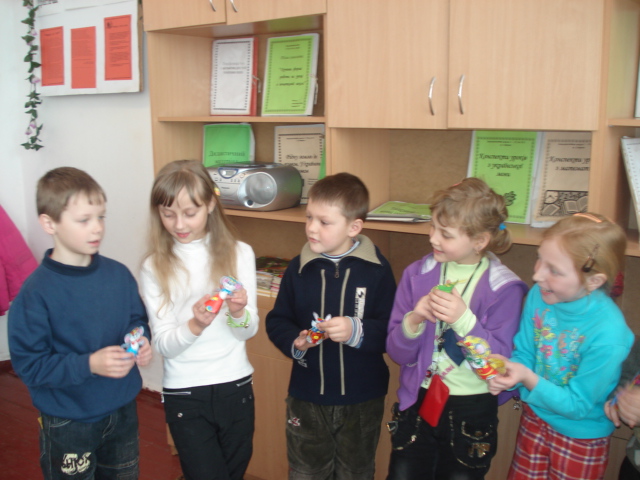 Рольова гра
на розвиток 
комунікативних
навичок
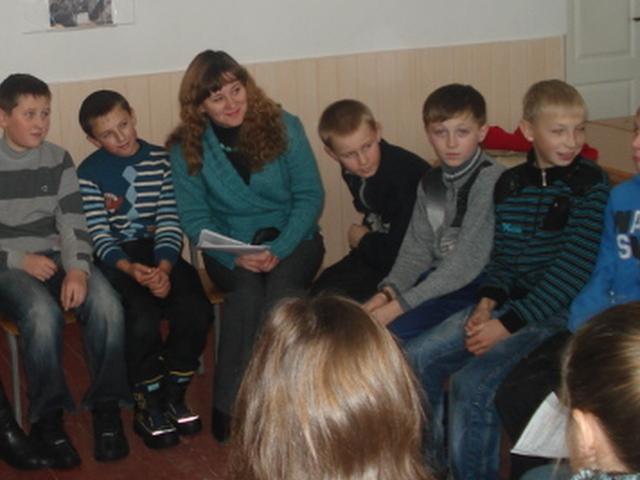 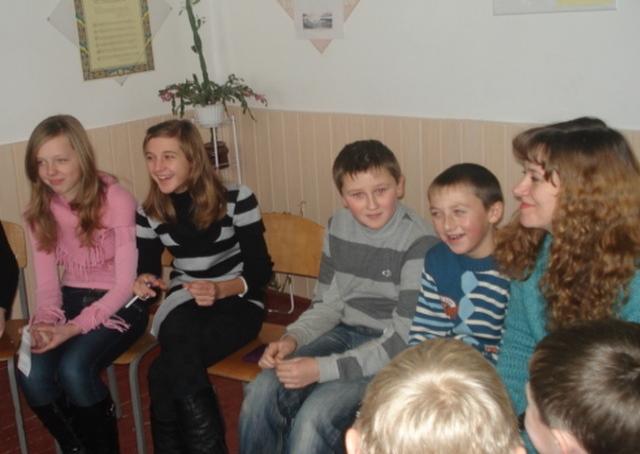 “Я + ти = наші  дружні стосунки”
Соціально - психологічні
тренінги
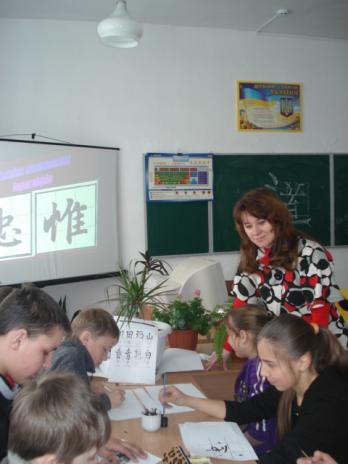 Використання арт-терапії у роботі
з учнями
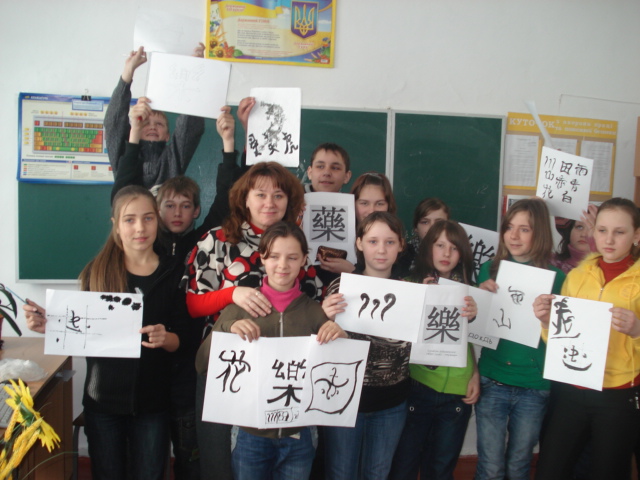 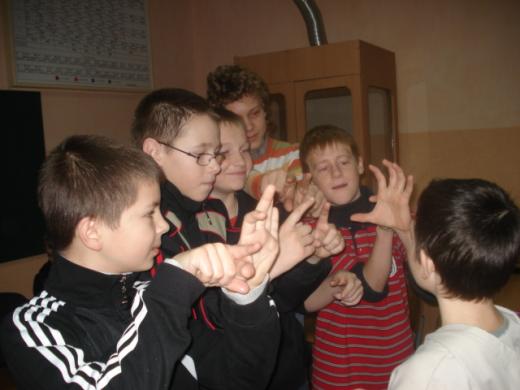 Колективна взаємодія
та згуртованість
на тренінгових заняттях
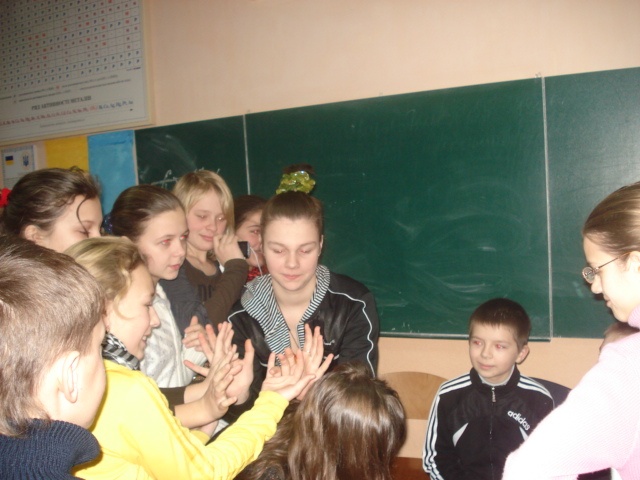 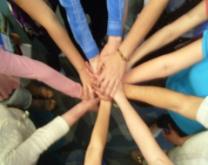 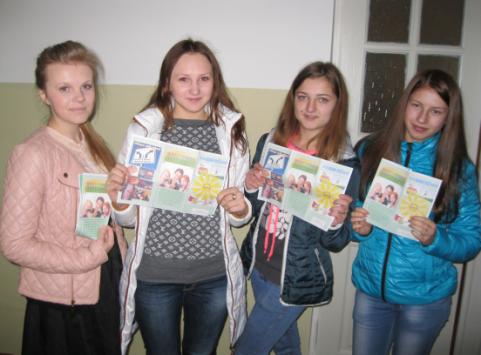 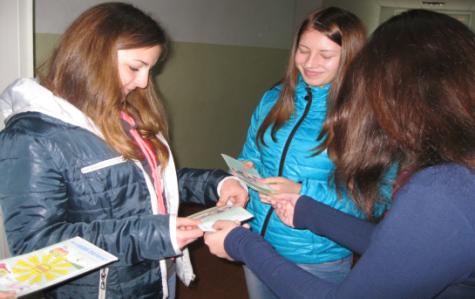 Роздача  агітаційних буклетів «Здоровим бути модно»
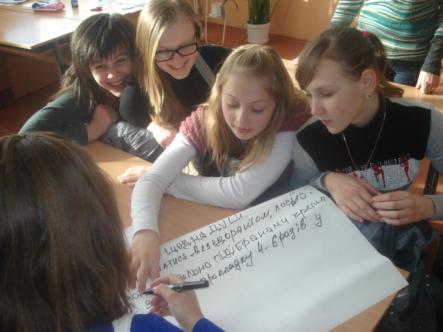 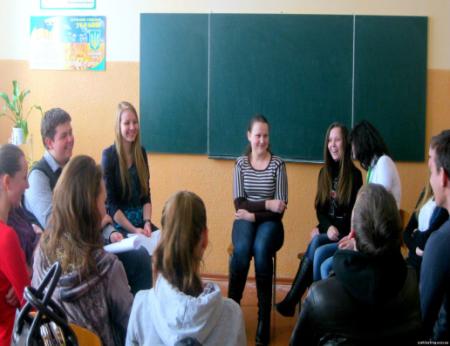 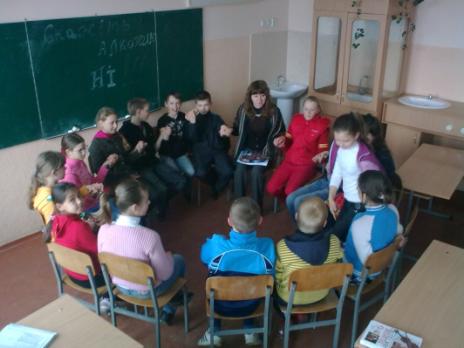 Тренінгова робота  з  формування  толерантного ставлення 
до ВІЛ-інфікованих
Зцілення  мистецтвом…
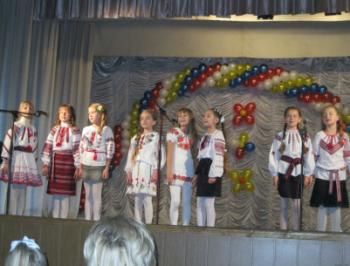 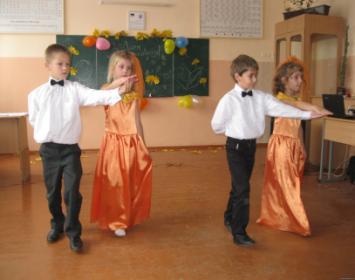 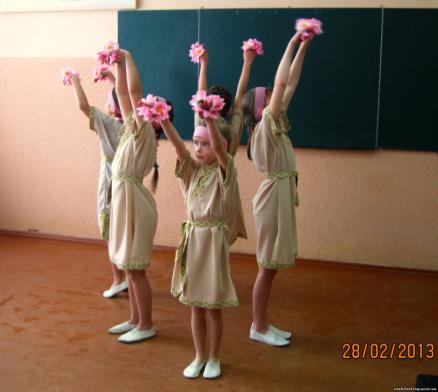 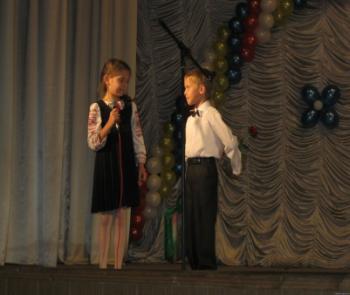 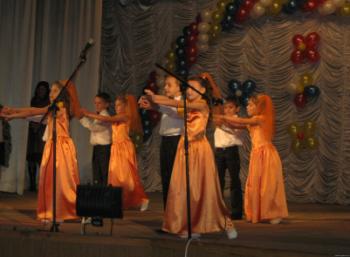 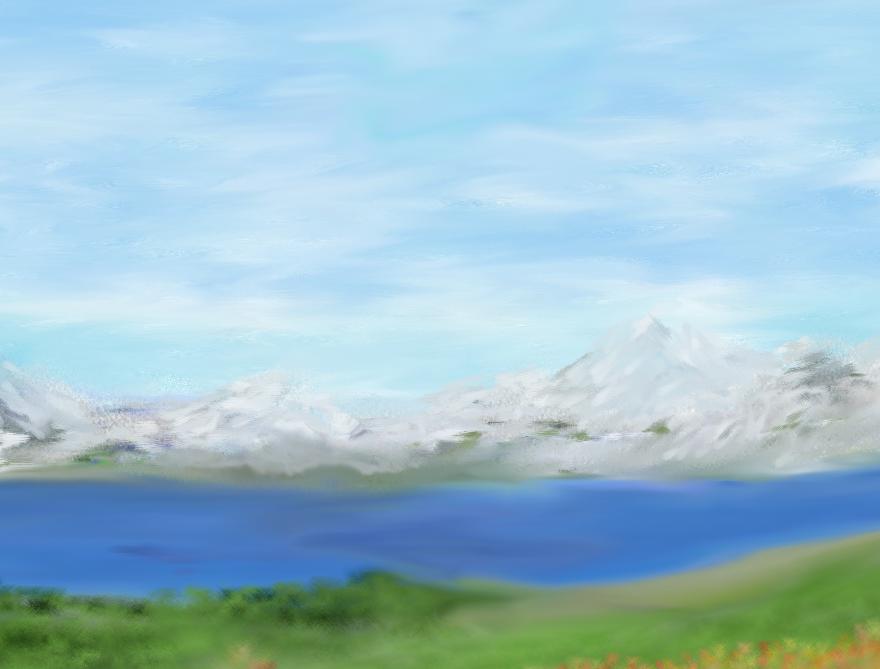 Очікуваний результат
Здорова дитина – 
успішна дитина
[Speaker Notes: метелики]